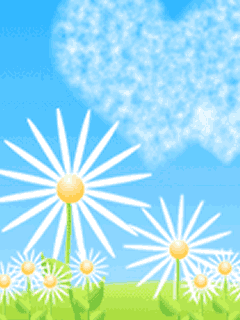 UBND Quận Long Biên
Trường mầm non Gia Thượng
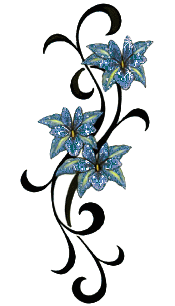 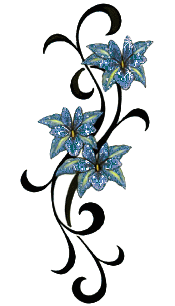 PHÁT TRIỂN NGÔN NGỮ
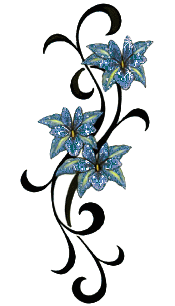 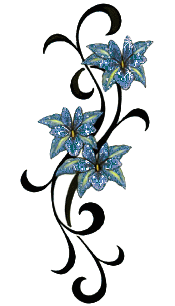 Đề tài:Thơ Buổi sáng quê nội
Lứa tuổi: 4- 5 tuổi
Giáo viên: Hà Thị Chiềm
Năm học: 2017-2018
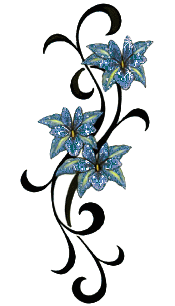 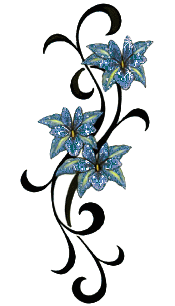 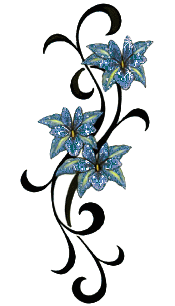 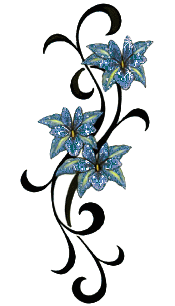 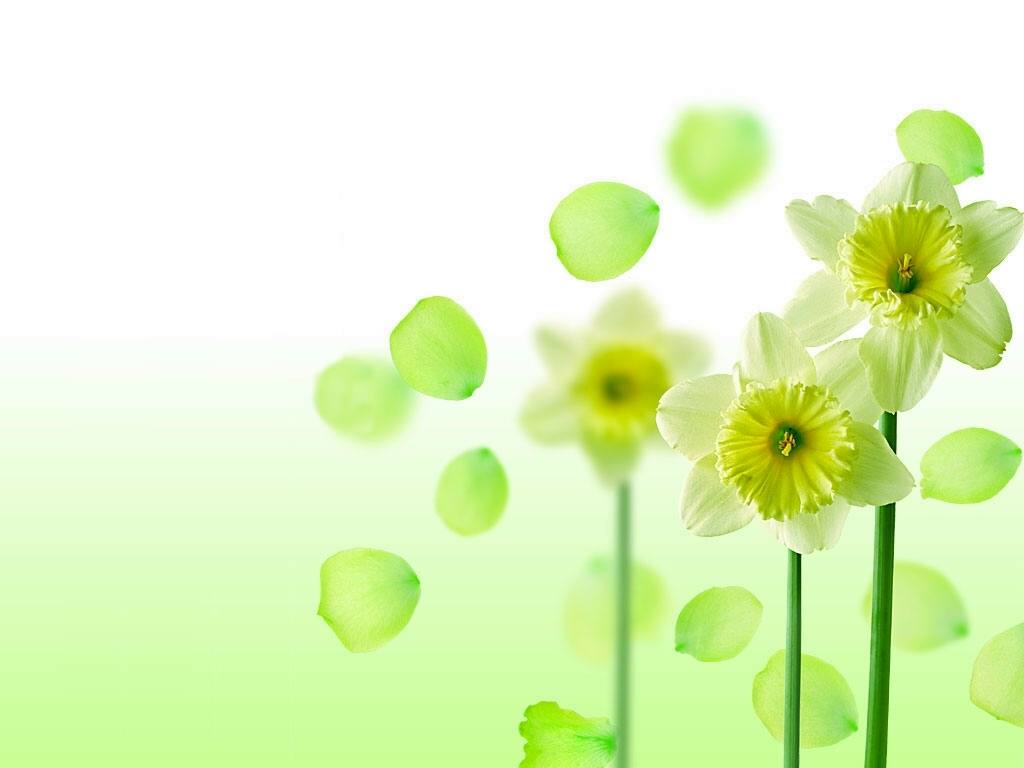 Ổn định
Bài hát: quê hương tươi đẹp
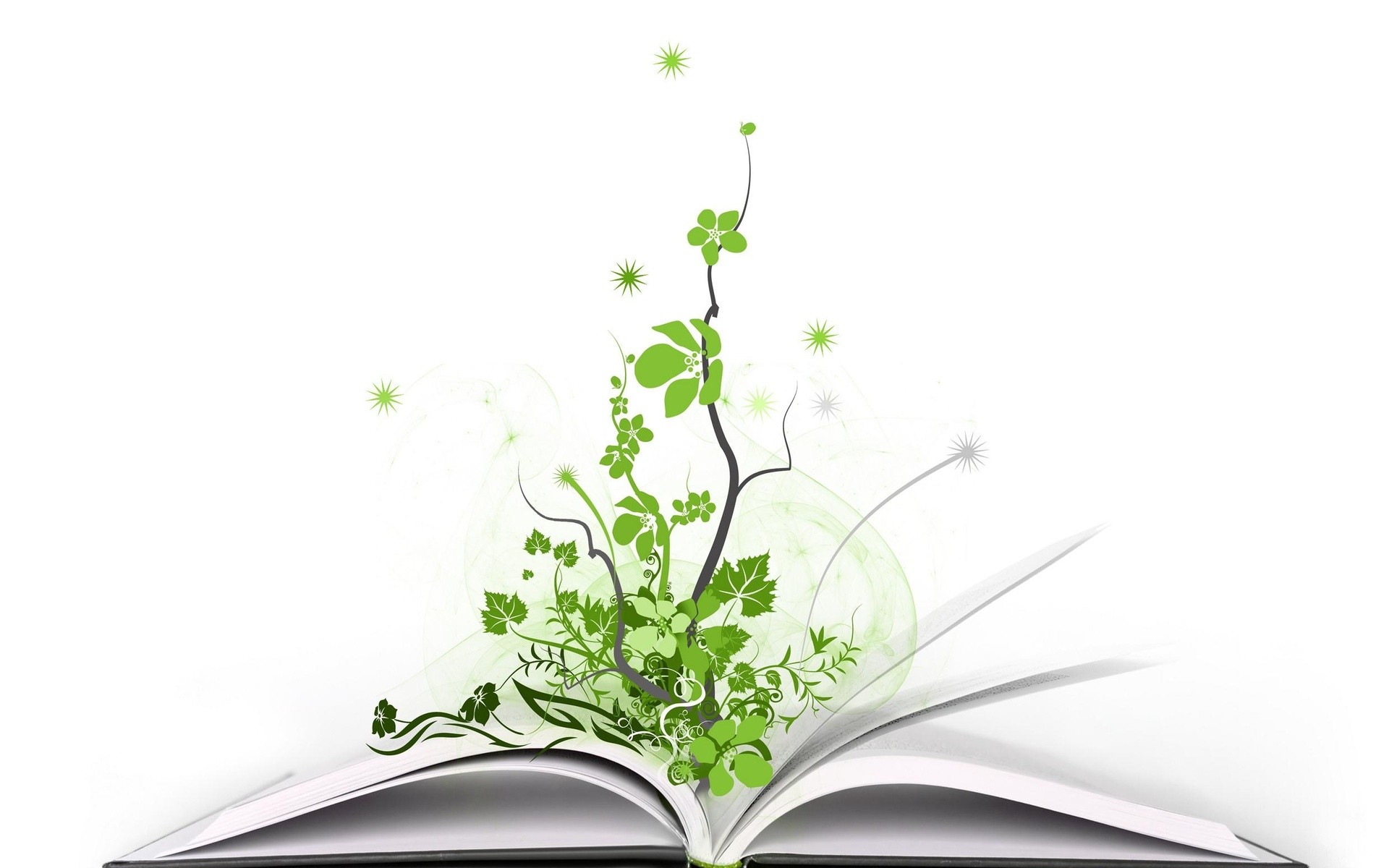 Giới thiệu
- Các con vừa hát bài hát về gì?
- Nơi đó có gì?
- Con có bài thơ nào nói về quê hương không?
- Đọc cho cô và các bạn nghe?
- Cô biết có một bài thơ nói về quê hương rất hay các con có muốn nghe không?
- Vậy các con hãy lắng nghe cô đọc bài thơ do chú Nguyễn Lãm Thắng sáng tác, đó là bài thơ “Buổi sáng quê nội”.
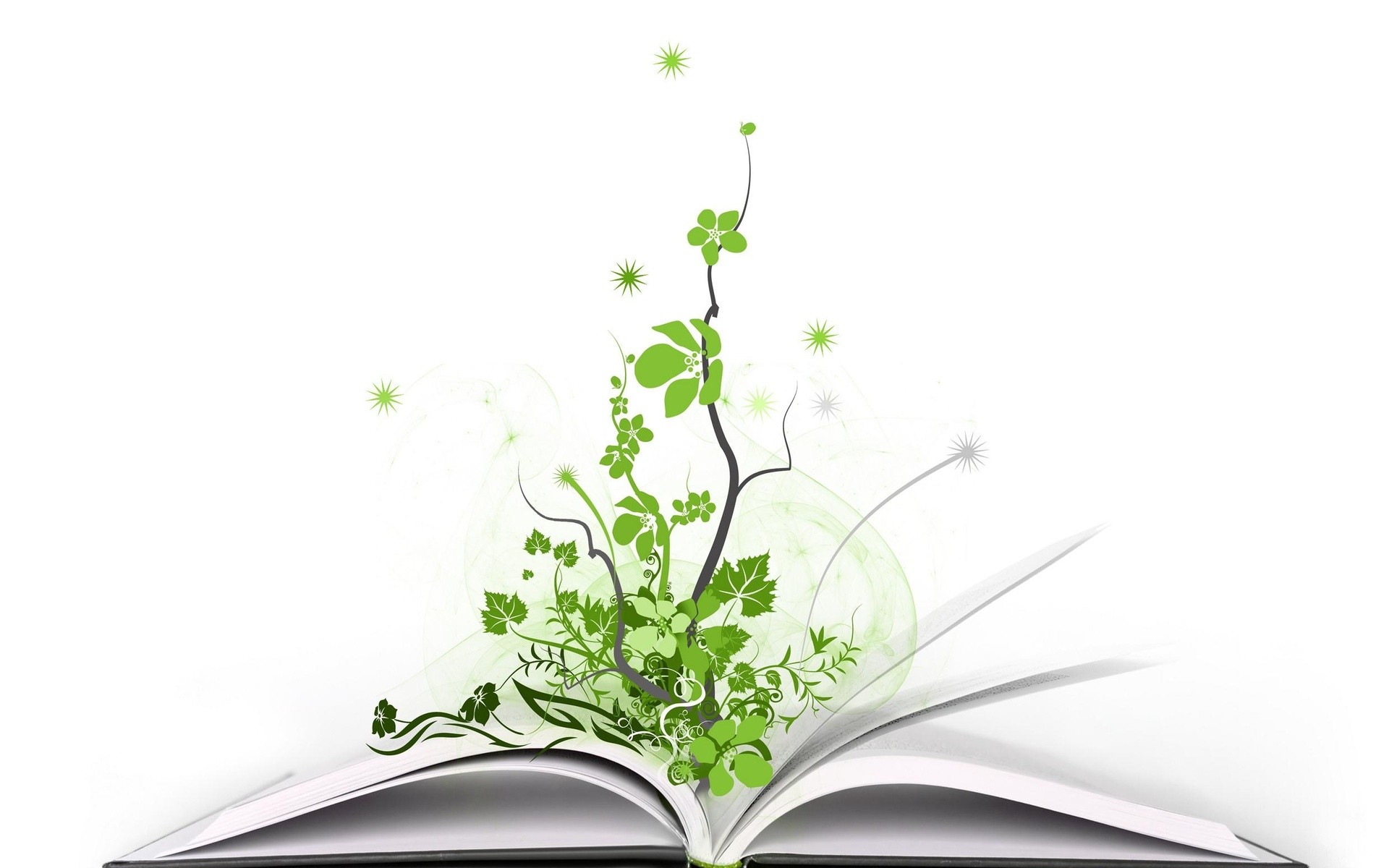 Bạn nào biết gì về bài thơ này?
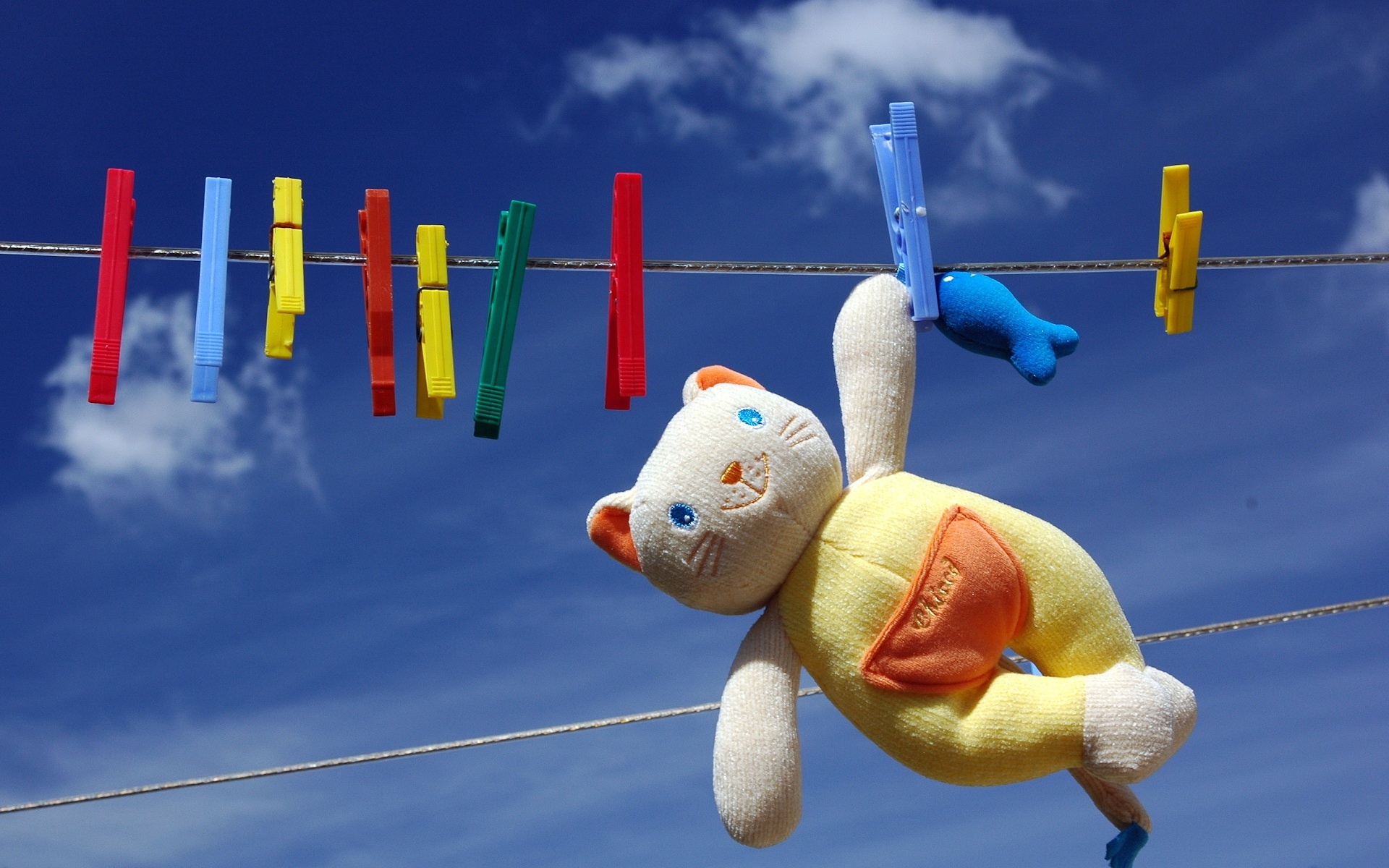 Đọc thơ lần 1
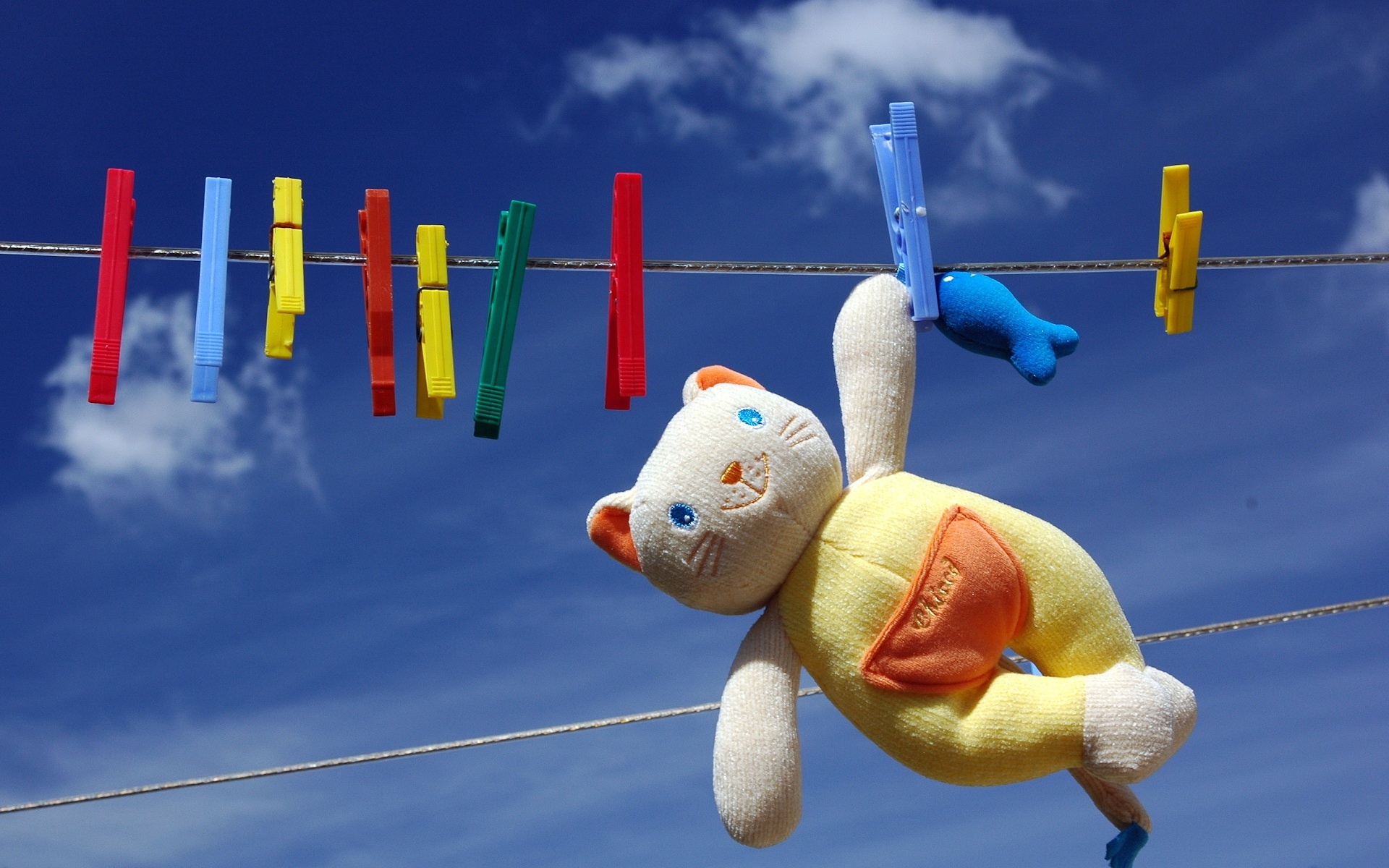 Giảng nội dung
Bài thơ nói về quê nội vào một buổi sáng thật đẹp có hoa, khói bếp của nội, đàn trâu ra đồng, có người gánh rau ra chợ bán, gà con gọi mặt trời và chú mực ra san phơi,…những hình ảnh thân quen, tuyệt đẹp.
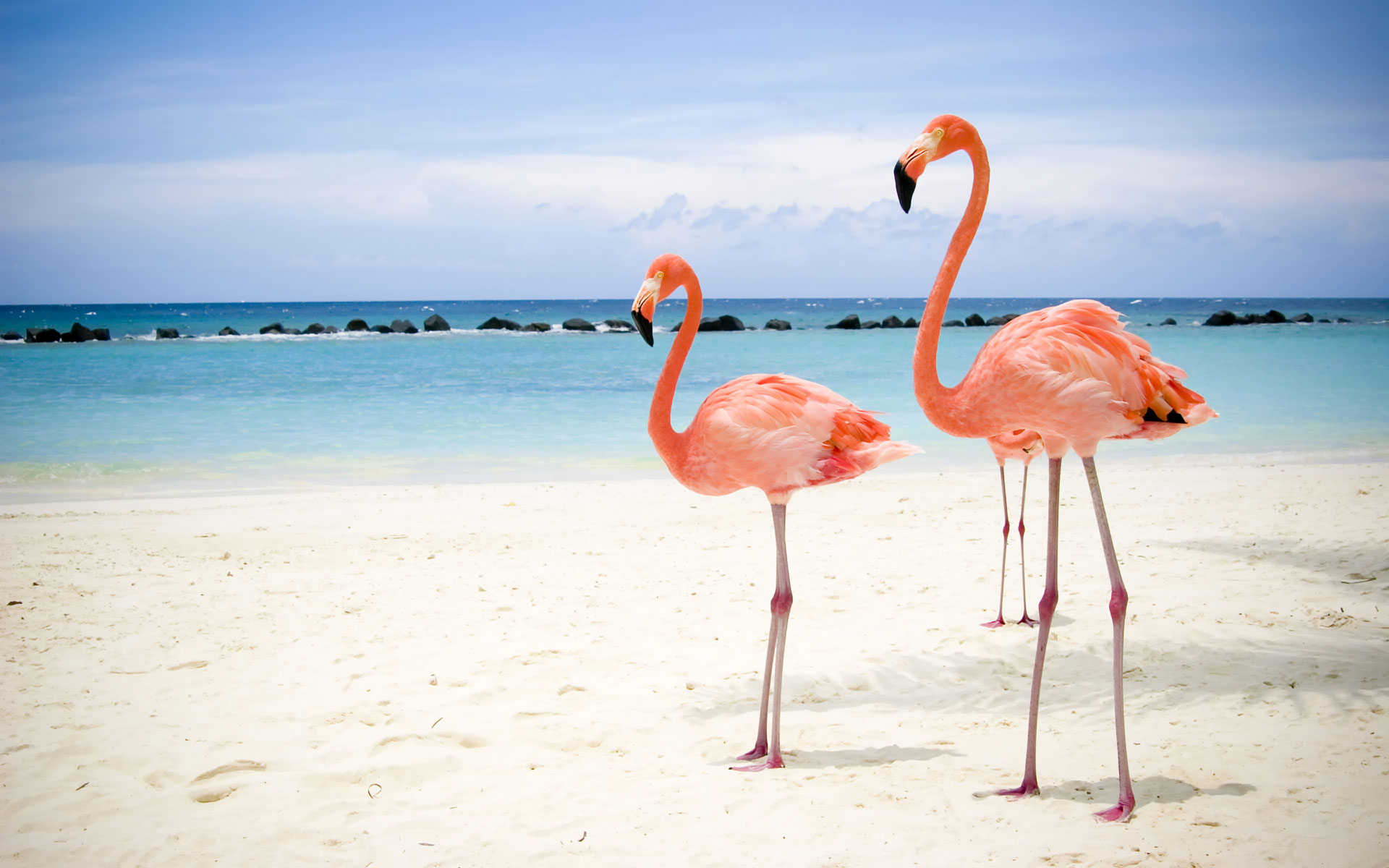 Đọc thơ lần 2 



kết hợp giảng đoạn và giảng từ khó
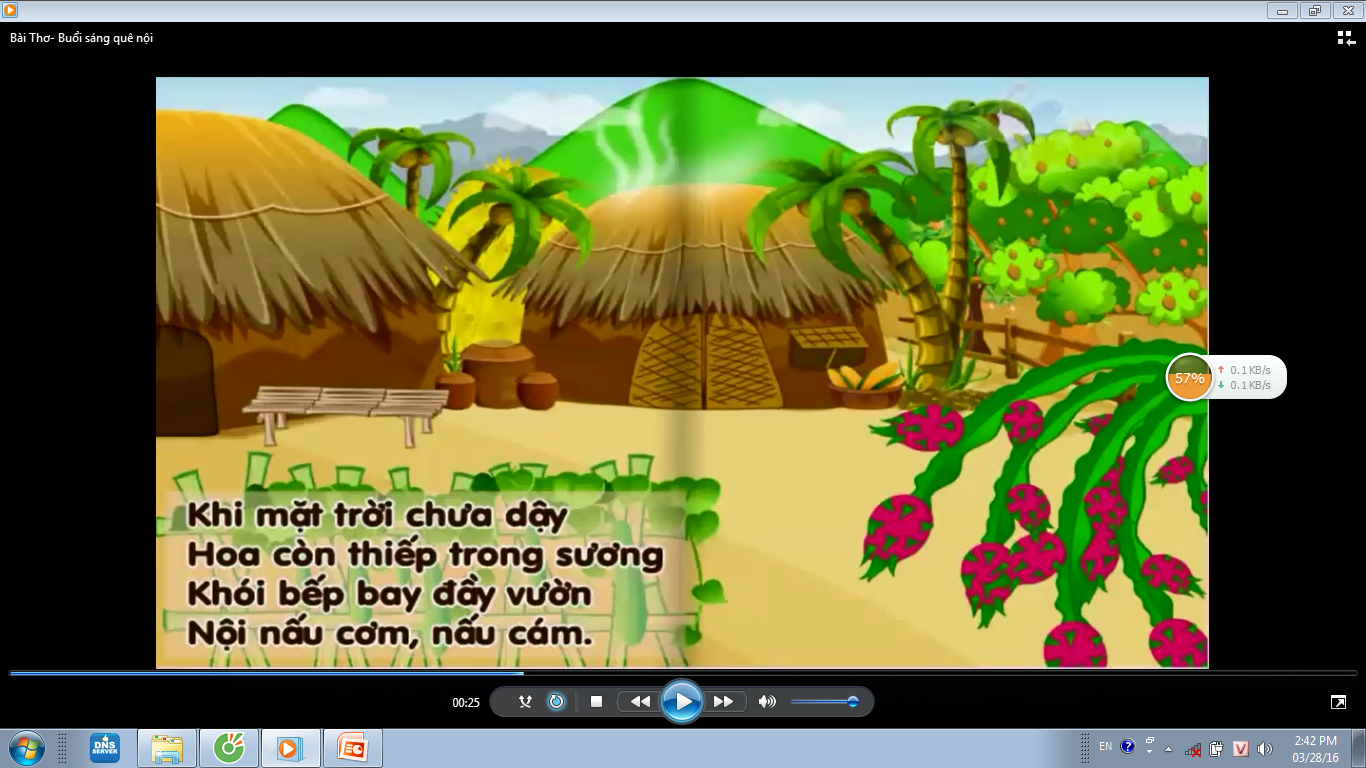 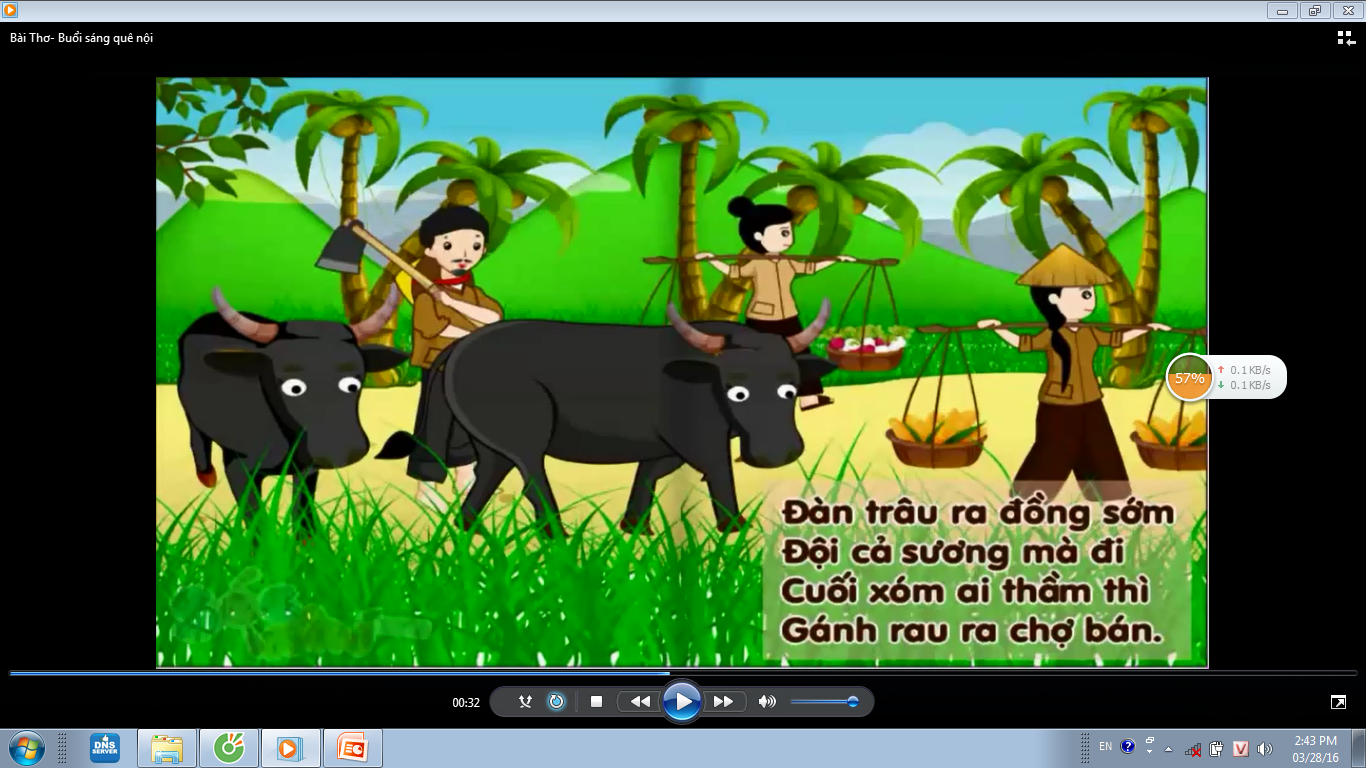 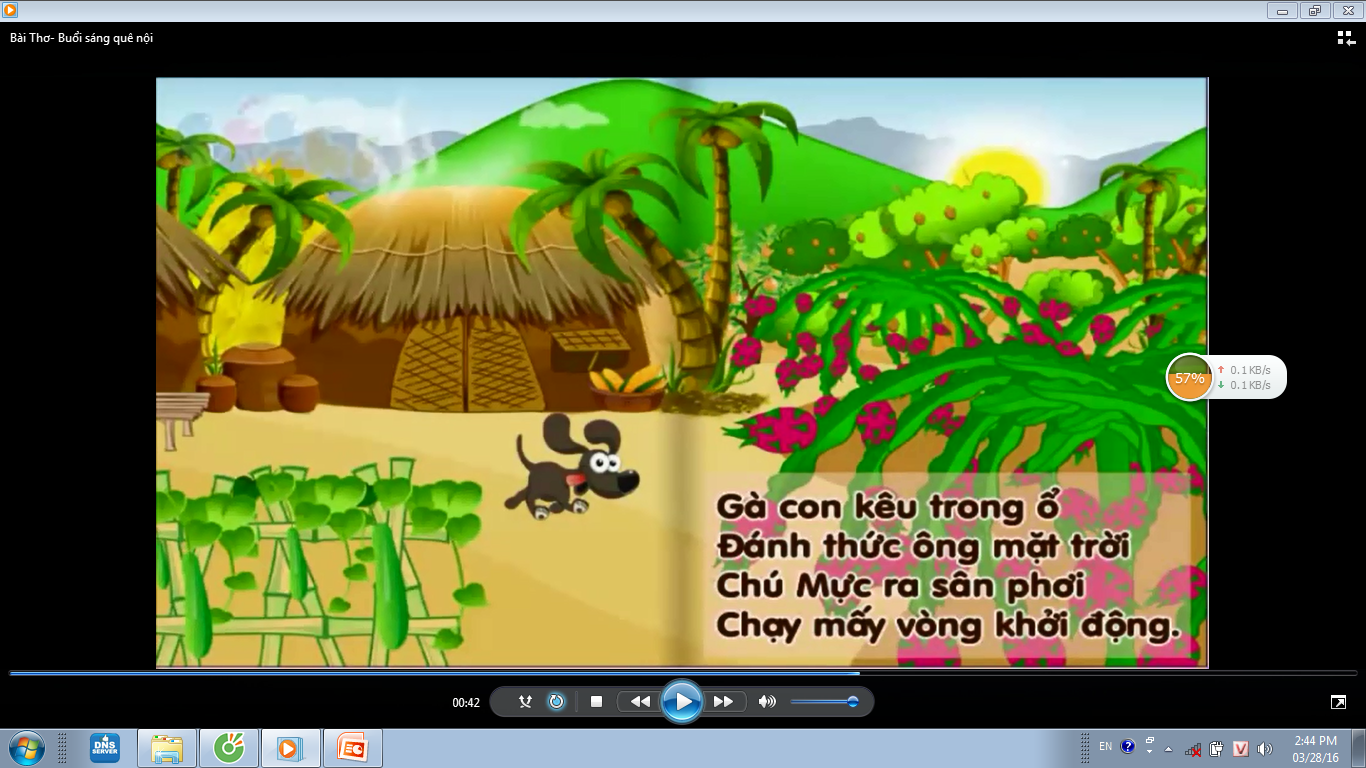 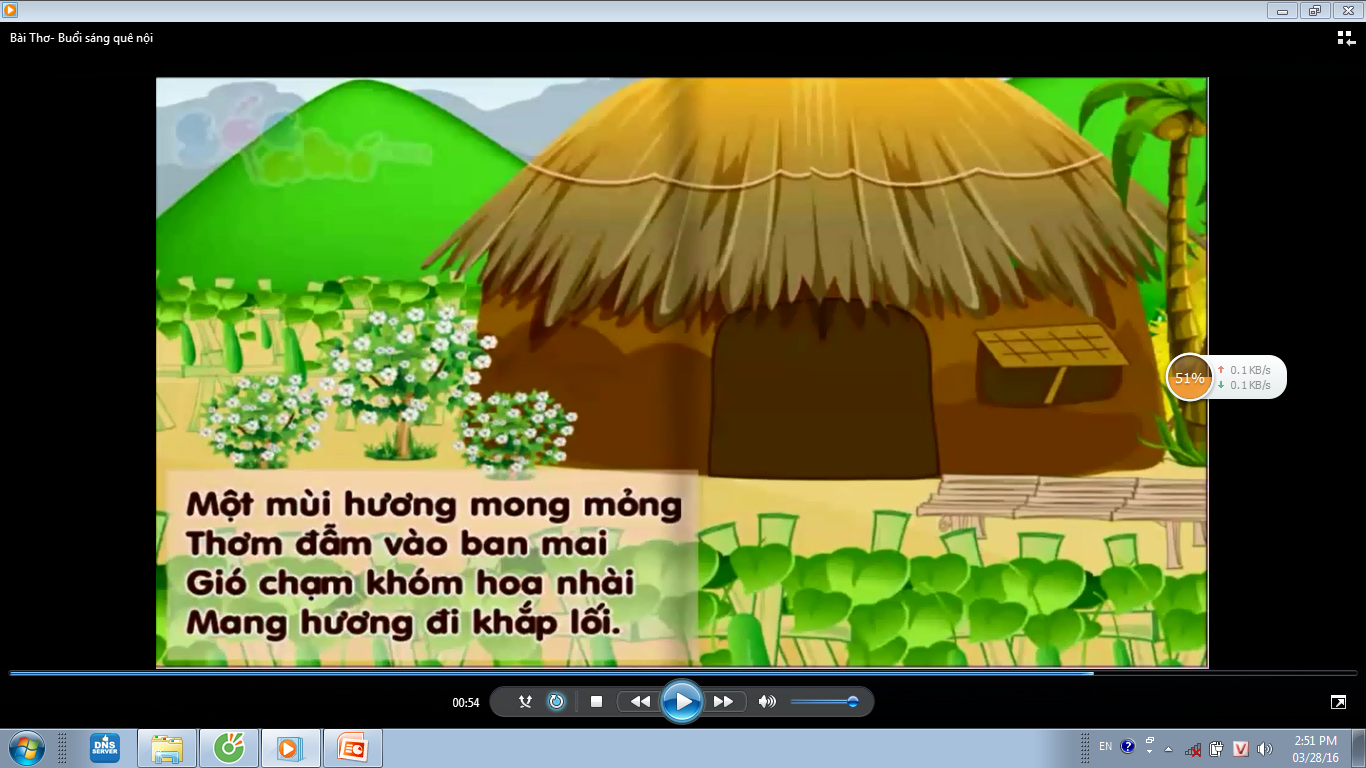 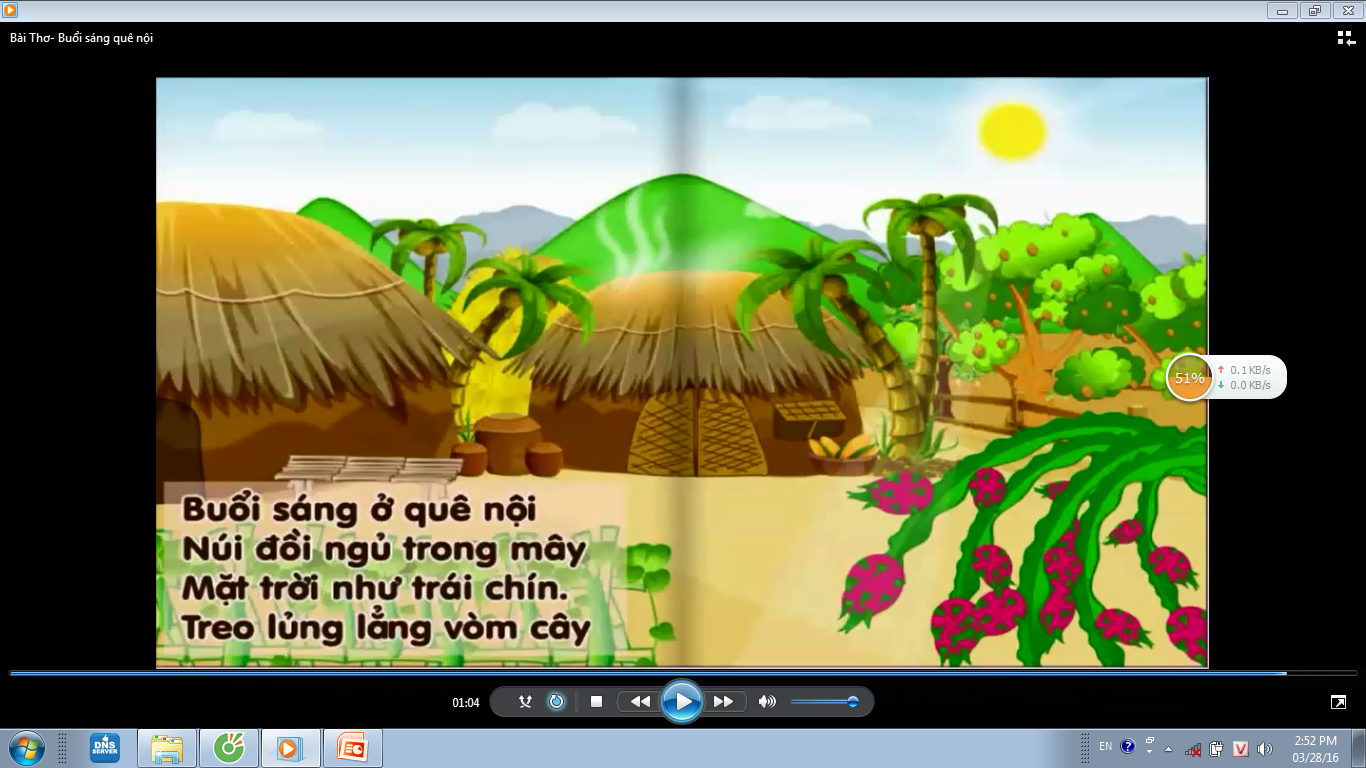 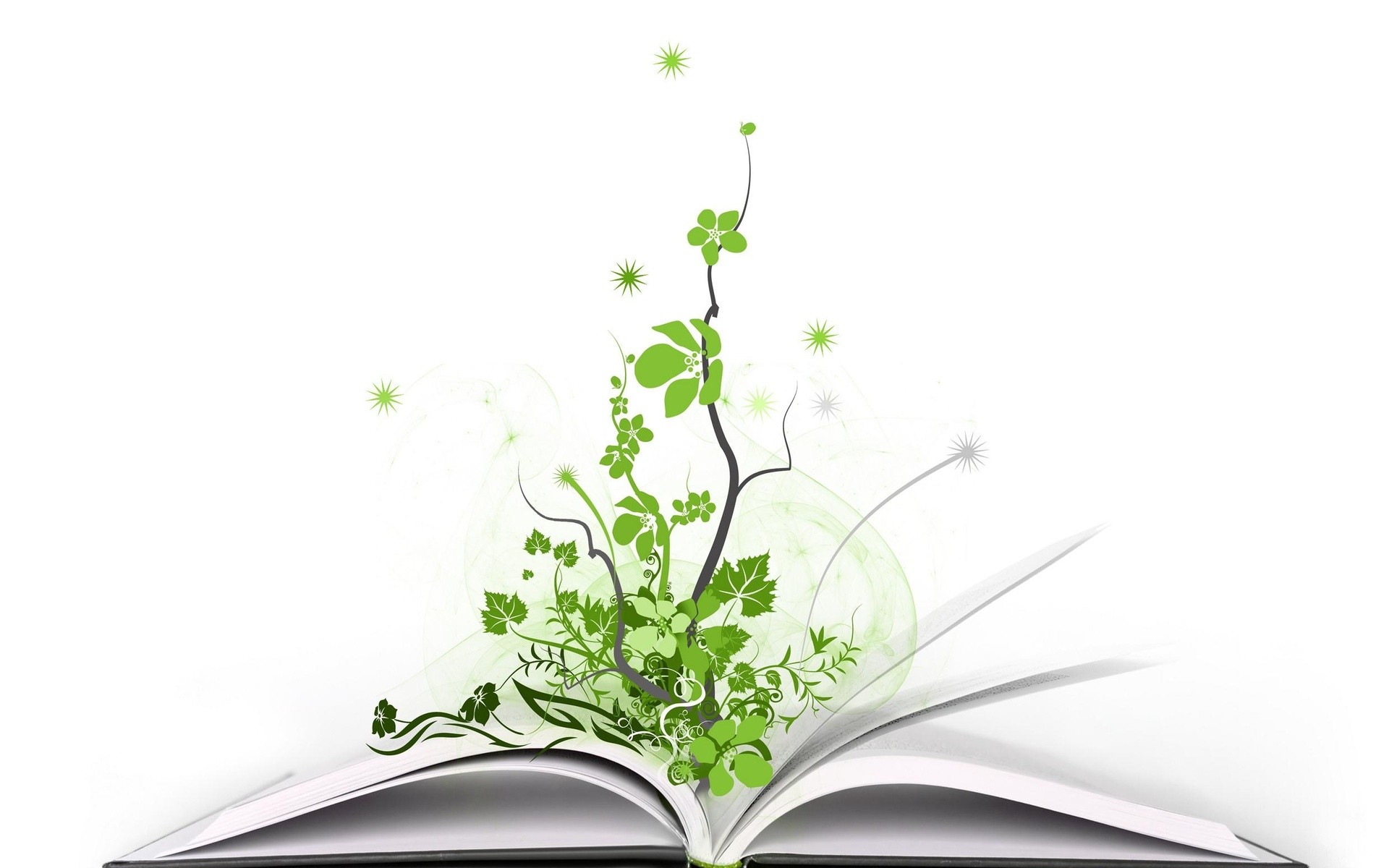 Đàm thoại
 	
- Cô vừa đọc bài thơ có tên là gì? 
- Bài thơ do ai sáng tác?
- Con nhận xét gì về bài thơ?
- Bài thơ nói về điều gì?
- Bài thơ có những hình ảnh gì? 
 Con nhận xét gì về những 
hình ảnh đó?
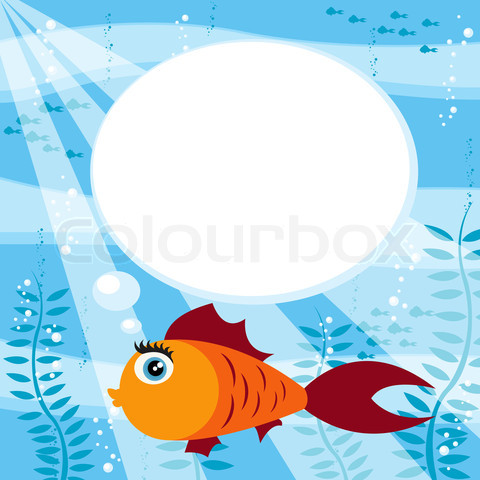 Cả lớp đọc thơ
Tổ, nhóm đọc thơ
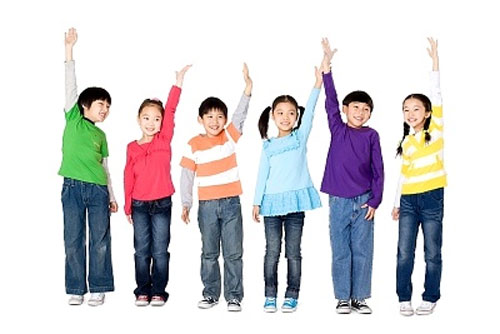 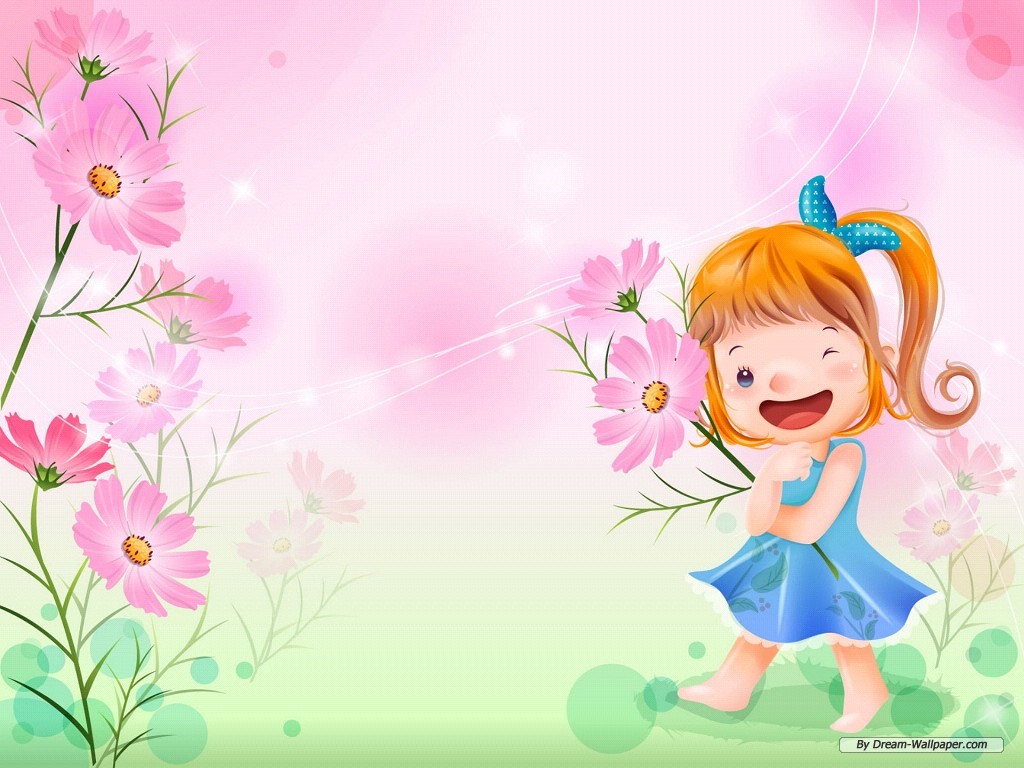 Cá nhân
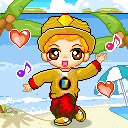 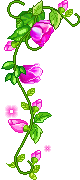 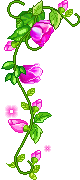 Kết thúc: NX tuyên dương trẻ.
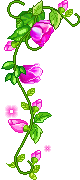 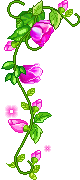